"ОЦЕНКА УРОВНЯ ОСВЕЩЕННОСТИ"
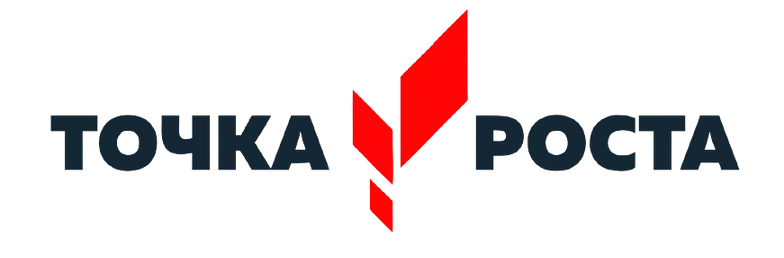 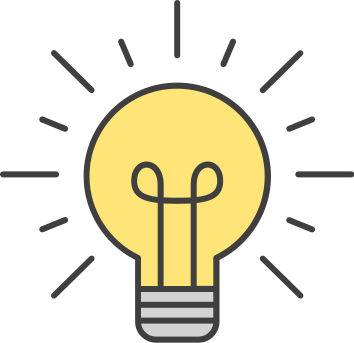 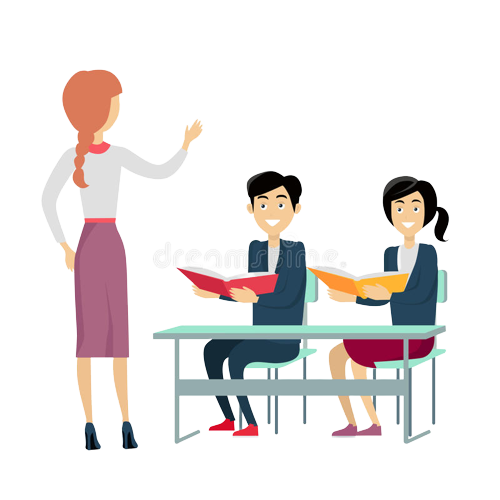 МБОУ Каменская средняя школа Каюшина Екатерина 11 класс
Руководитель: Голубева Е.В
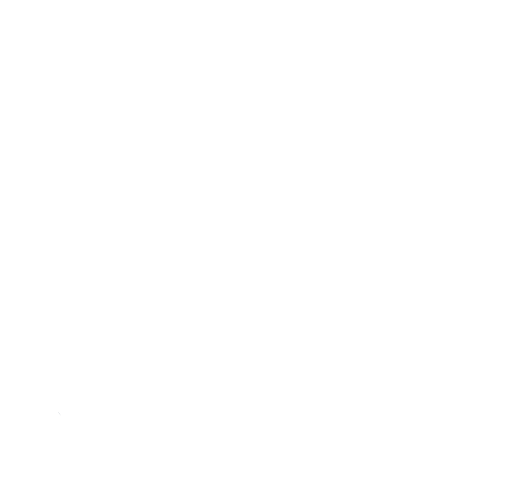 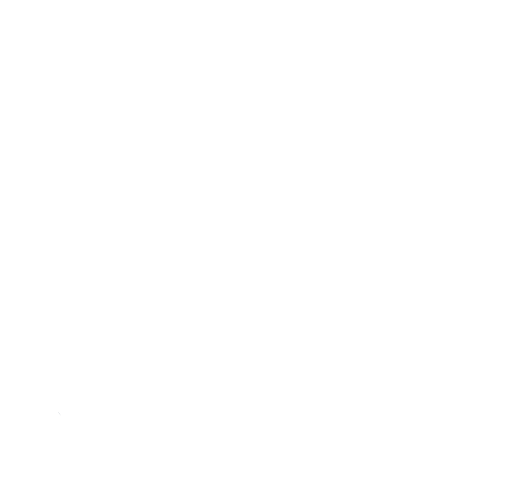 Влияние света на здоровье человека
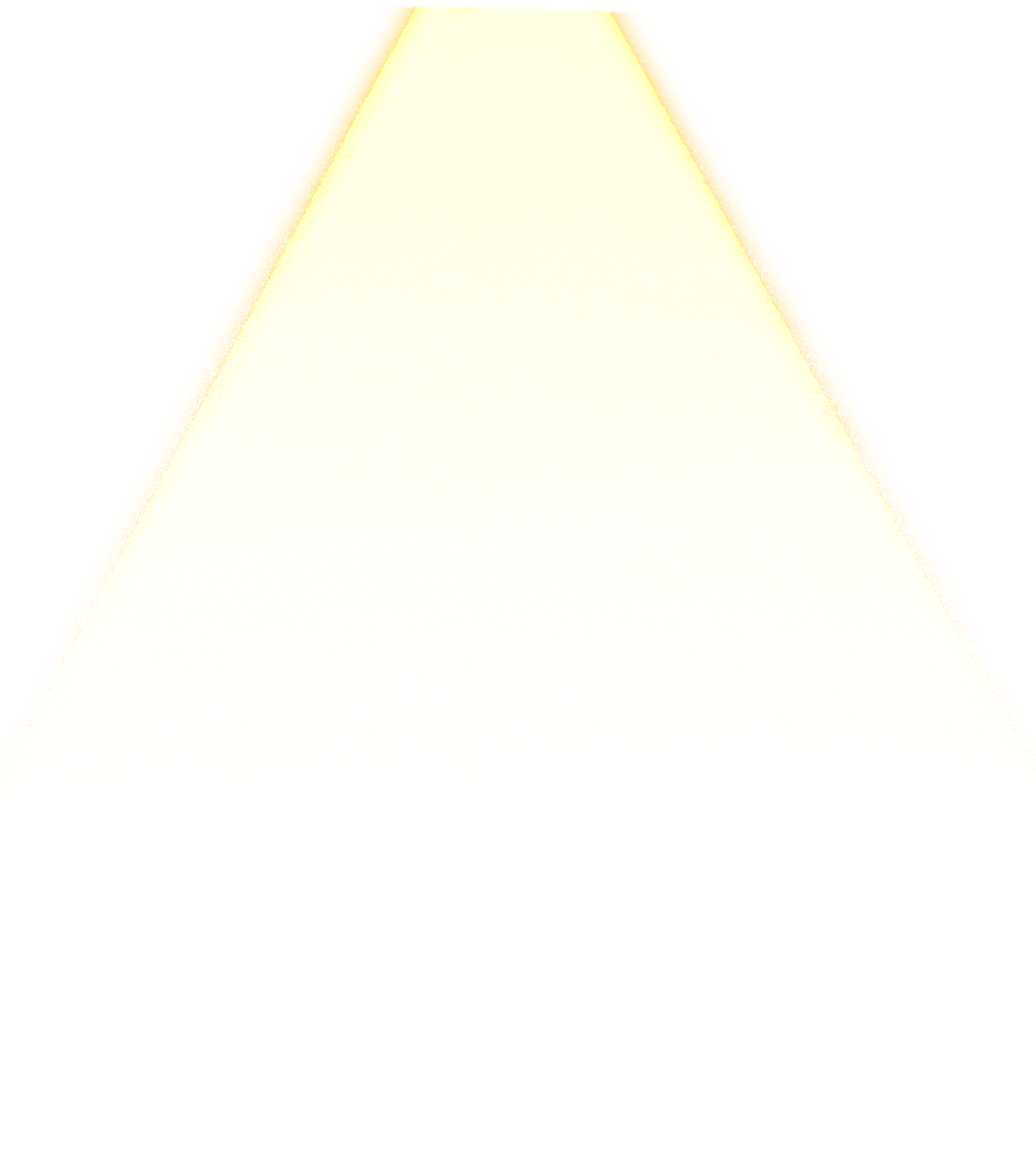 Освещенность - важный фактор производственной и окружающей среды.
 Плохое освещение влияет на :
зрительную работоспособность
психику человека
эмоциональное состояние
 усталость нервной системы
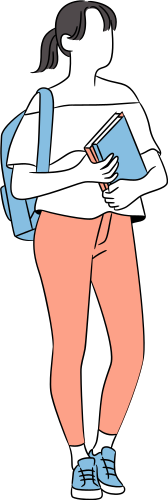 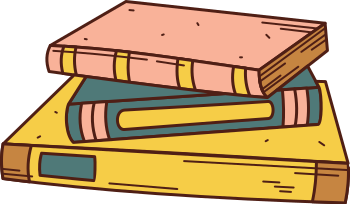 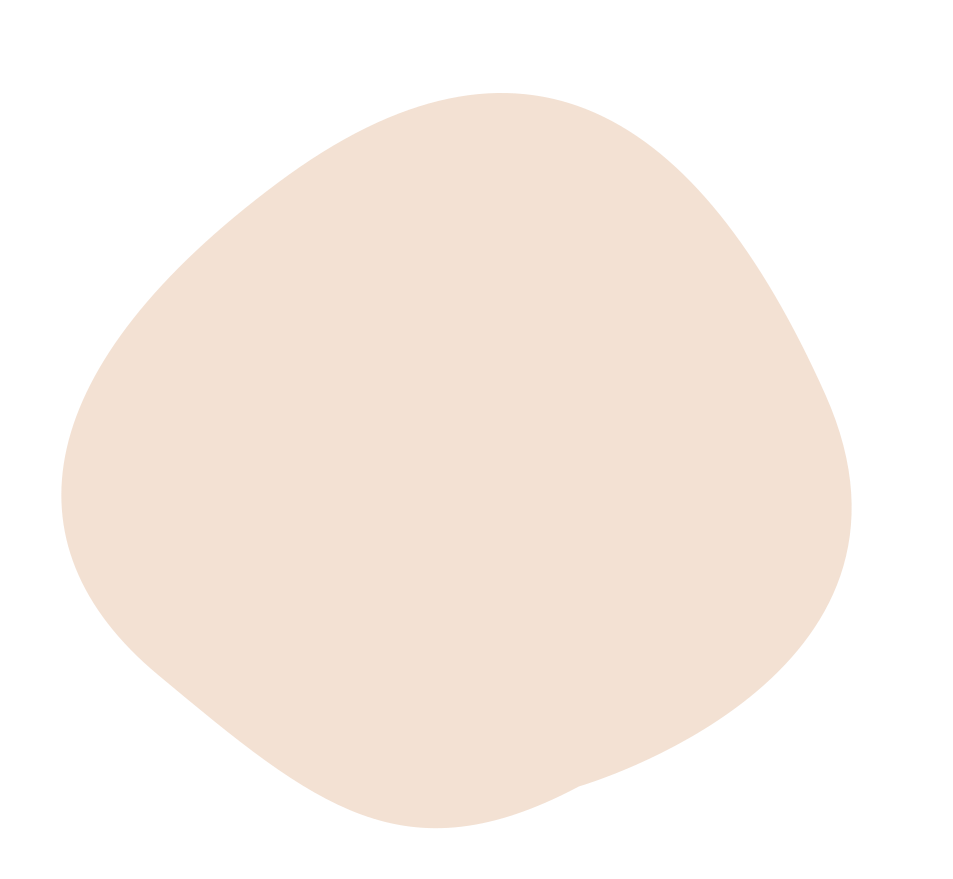 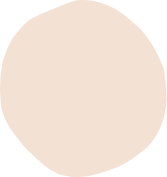 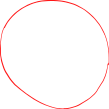 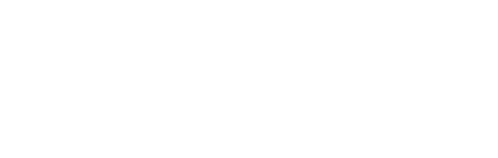 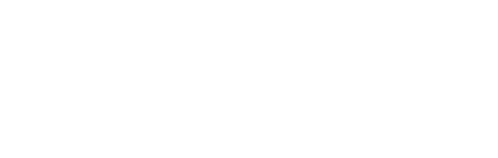 Проблема
Цель
Оценить уровень освещенности в различных зонах кабинета.
Соответствует ли уровень освещенности в кабинете биологии нормам СанПинов 2022г.
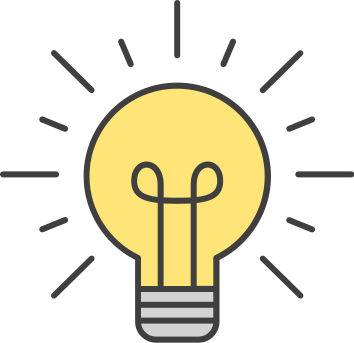 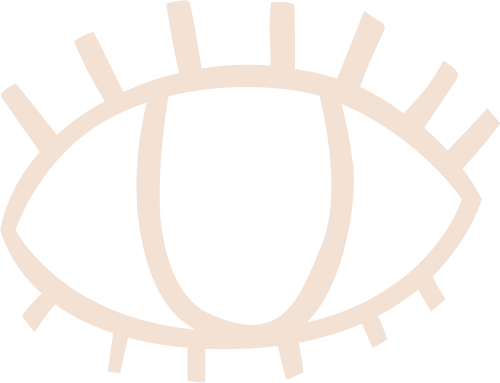 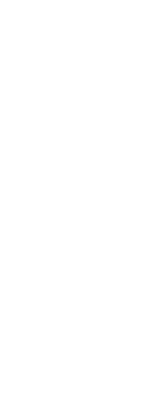 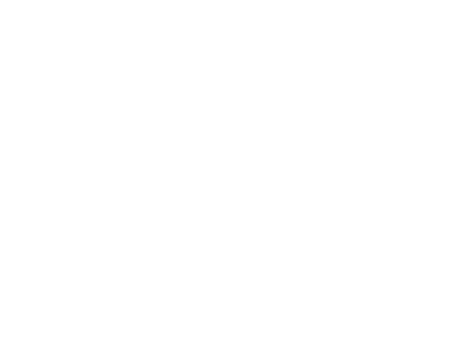 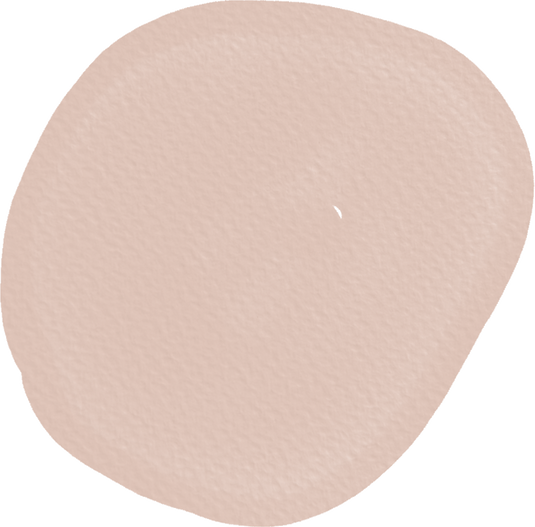 Задачи:
Оборудование:
Какое влияние оказывает свет на здоровье ученика и его работоспособность?

Какая связь между аккомодацией глаза ученика и освещенностью помещения школы?
Ноутбук с установленной программой MainLab

Датчик уровня освещенности.
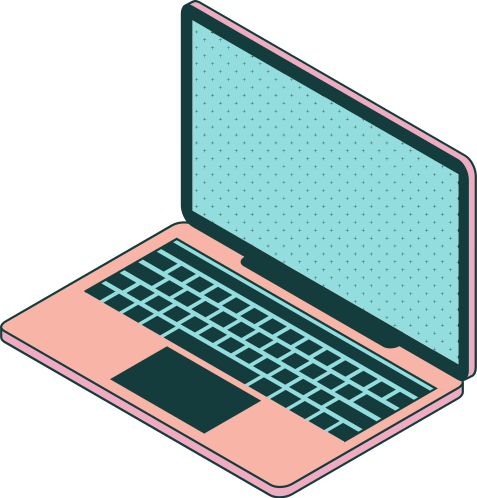 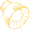 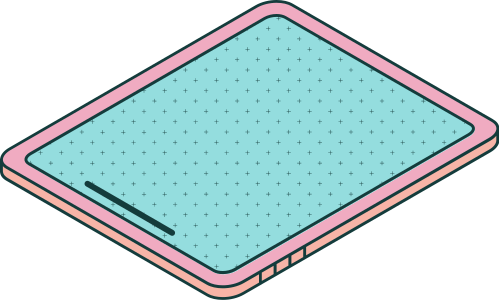 Ход работы
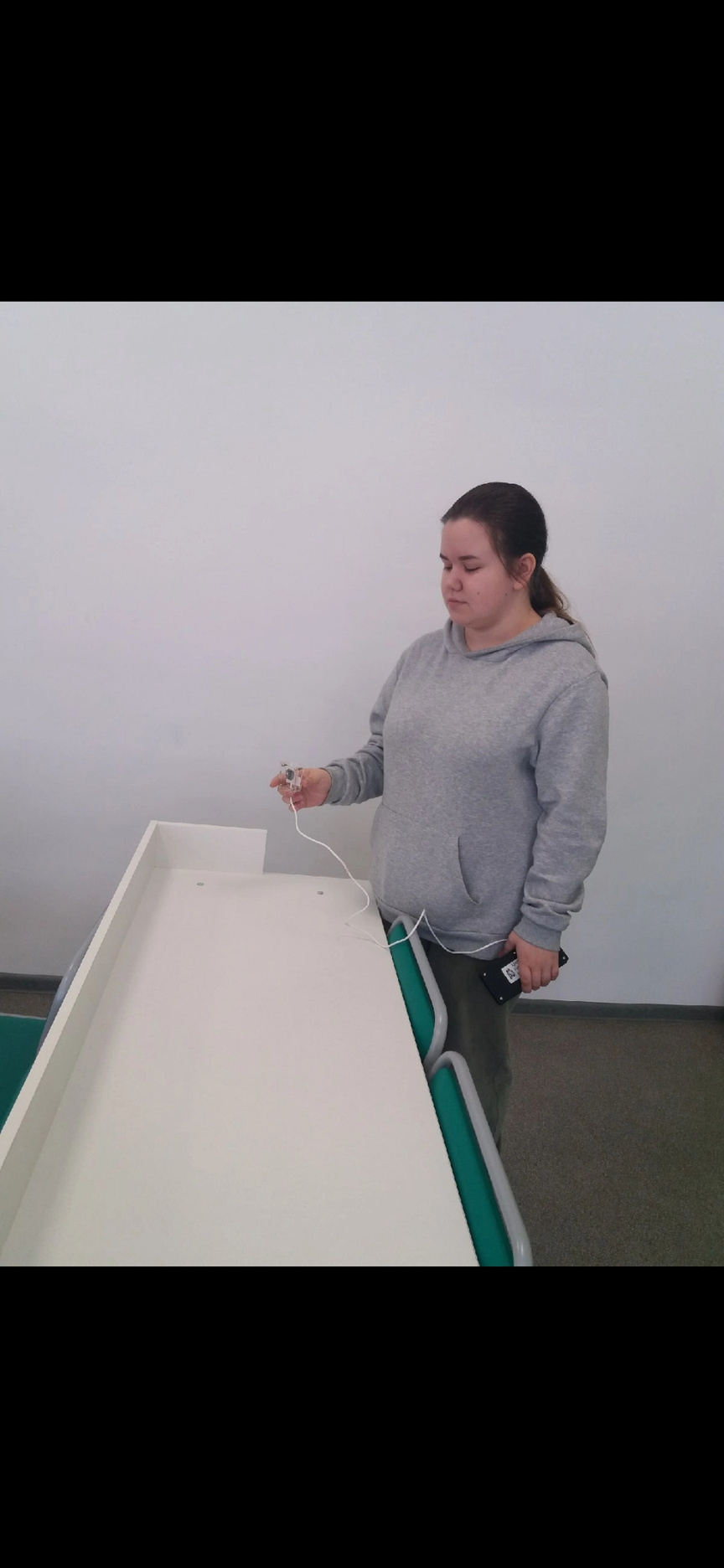 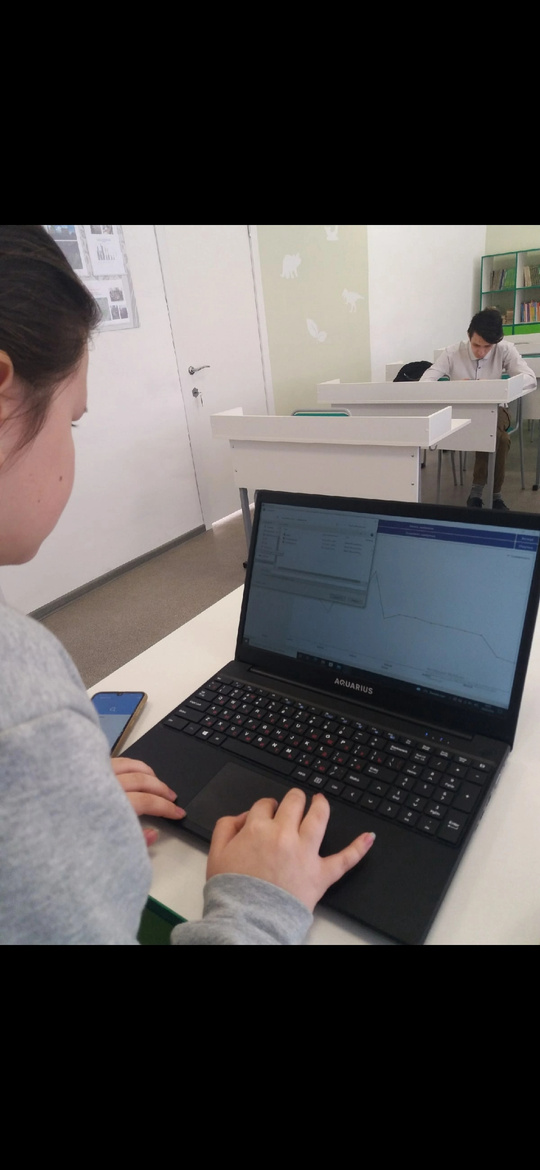 Измерить уровень освещенности в разных зонах класса.
1 парта у окна 
1 парта ср. ряда
1 парта у стены

Средняя парта у окна
Средняя парта ср.ряда
Средняя парта у стены

Последняя парта у окна
Последняя парта ср. ряда
Последняя парта у стены

Стол учителя
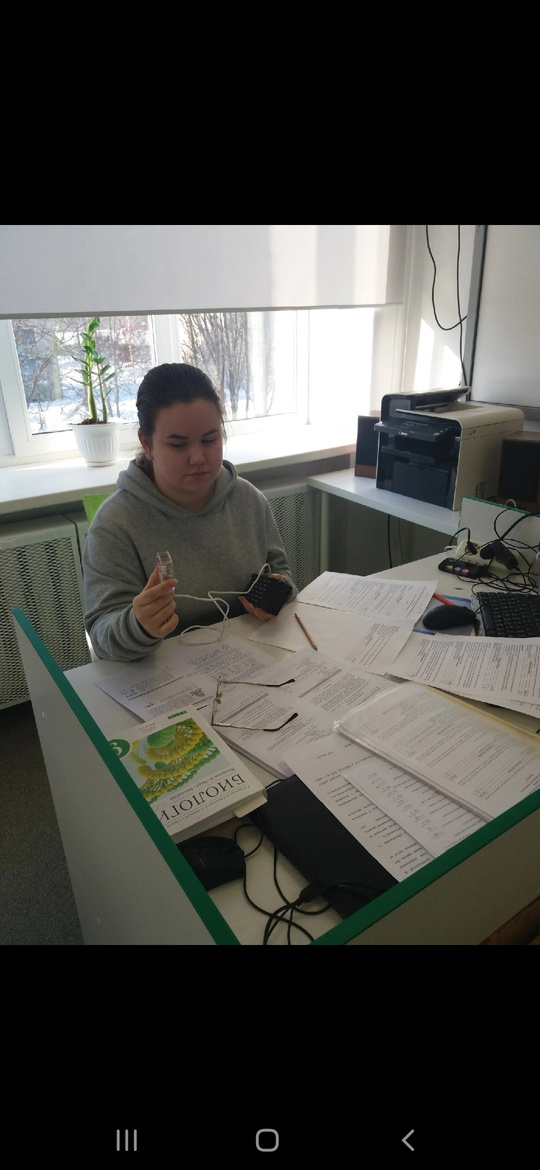 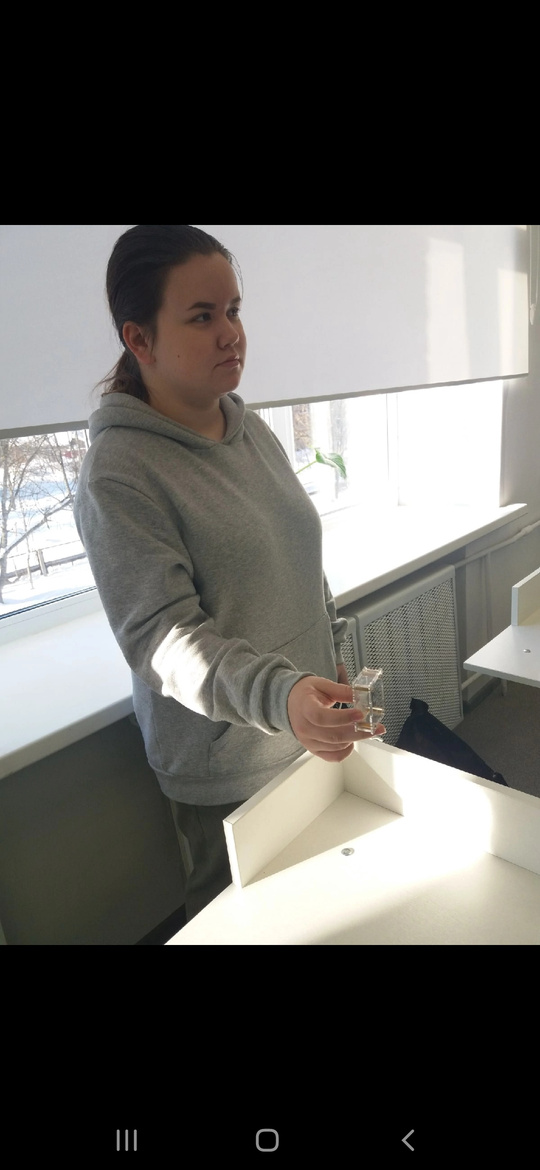 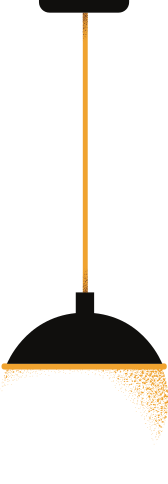 Требования СанПин и СНпП к светильникам для школ
К светильникам для школы в общих нормативах освещения указаны следующие требования:
светильник должен создавать требуемый уровень освещенности;
не допускается мерцание света от светильника и шумовые эффекты, например жужжание пли потрескивание; 
светильник должен создавать равномерное освещение; свет от осветительного прибора должен быть мягким и рассеянным;
светильник должен быть безопасным и максимально экологически чистым, например, светодиодные светильники наиболее безопасны с точки зрения экологии и детского здоровья; 
теплый световой поток от светильника в большей степени соответствует нормативам освещения СанПин и СНпП для школы.
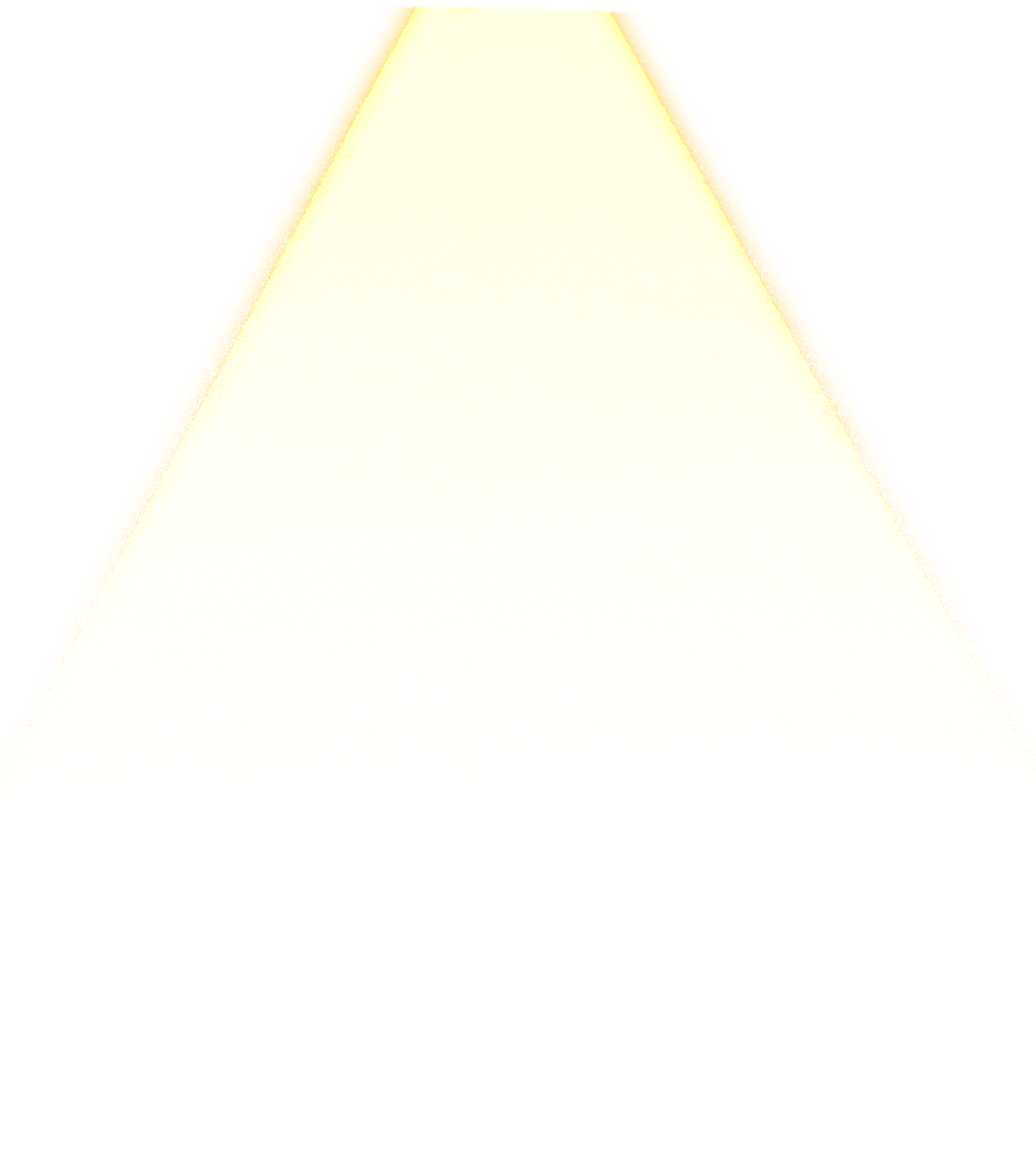 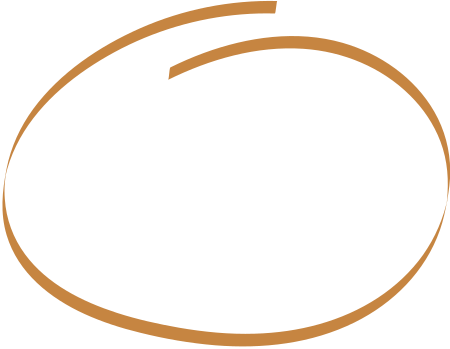 Какой уровень освещения в кабинете?
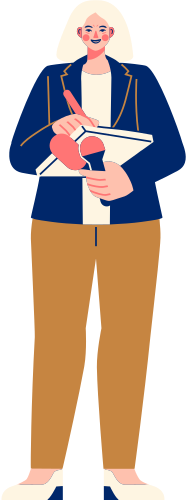 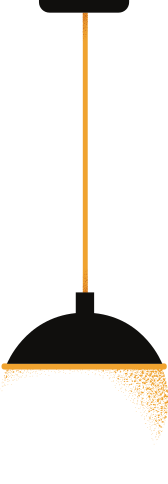 К чему мы пришли?
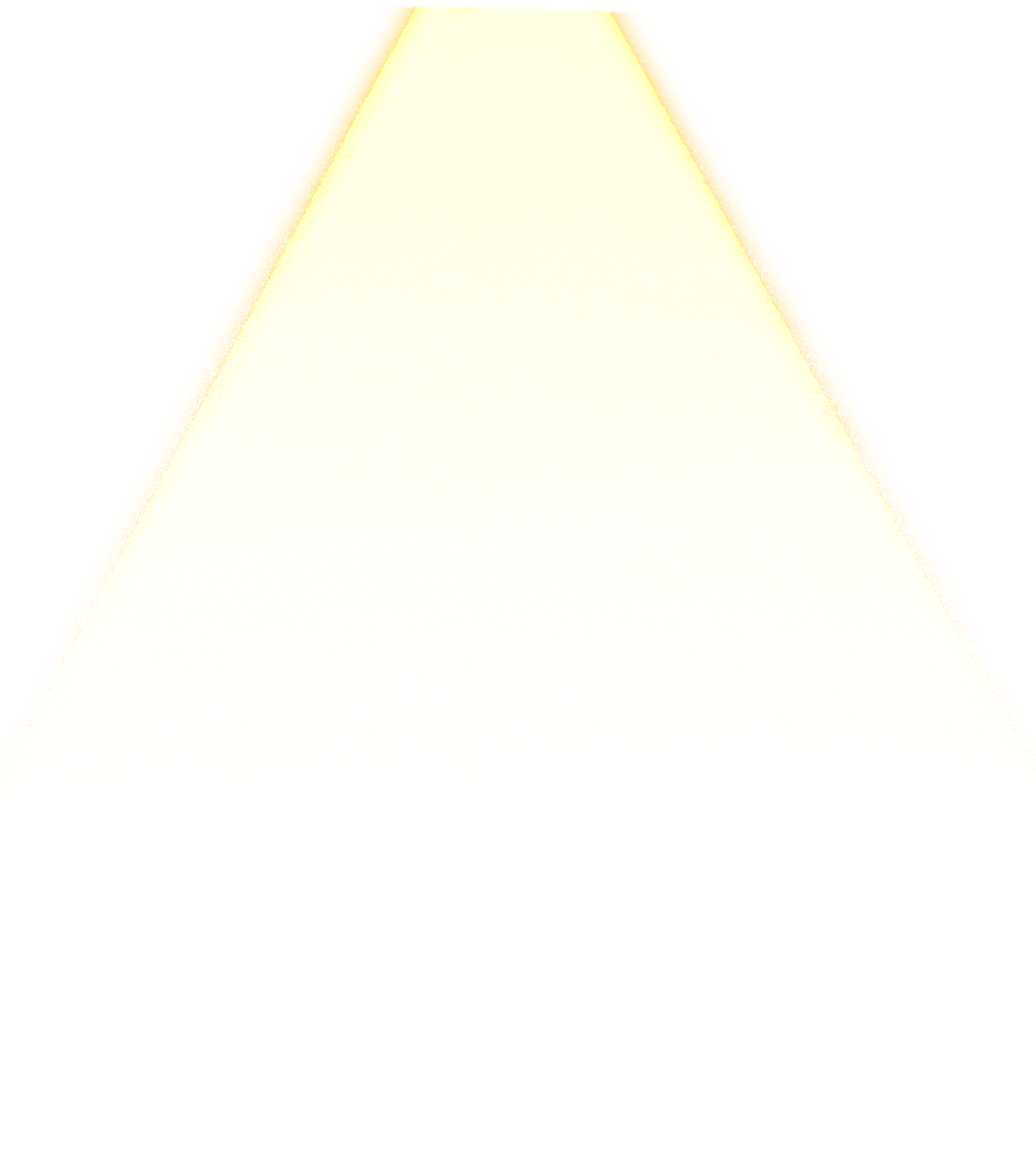 Уровень света в кабинете биологии благоприятно влияет на зрение учеников и их работоспособность. 

По результатам измерения, уровень освещенности в кабинете биологии аккомодацию не нарушает.

Ученики свободно воспринимают информацию из любых зон класса.
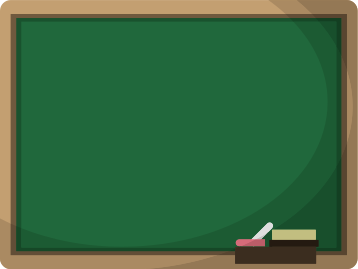